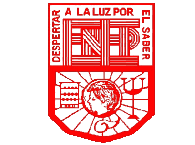 Escuela Normal de Educación Preescolar
Licenciatura en educación preescolar
Ciclo escolar 2020-2021



Curso: Tutoría grupal  
Docente: Karla Griselda García Pimentel


Grado: Segundo semestre.            Sección: D

UNIDAD I

Visualiza las posibilidades 

Alumna: Maura Alejandra Ferrer Flores
No. De lista: 8


Saltillo, Coahuila de Zaragoza
Abril 2021
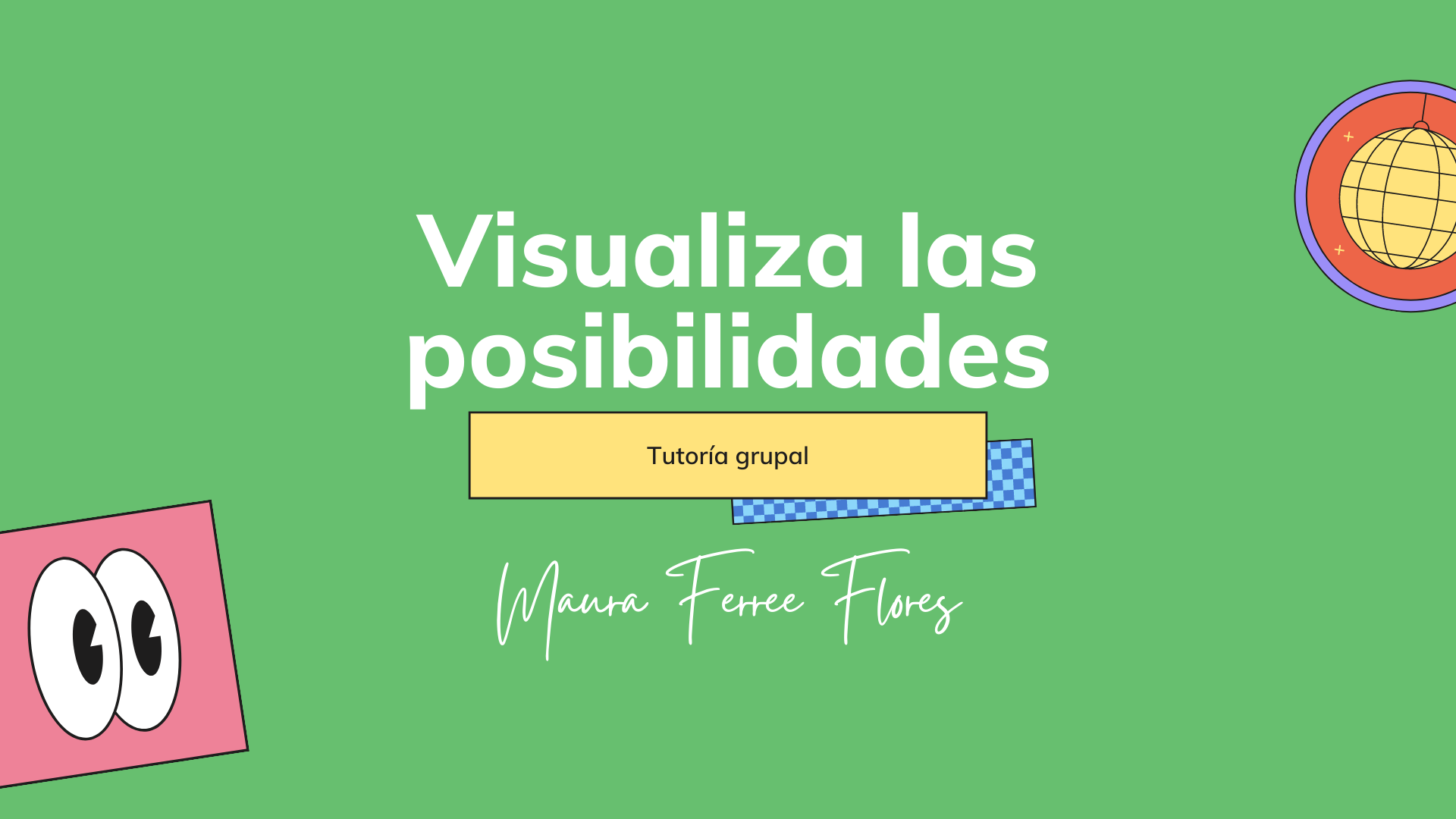 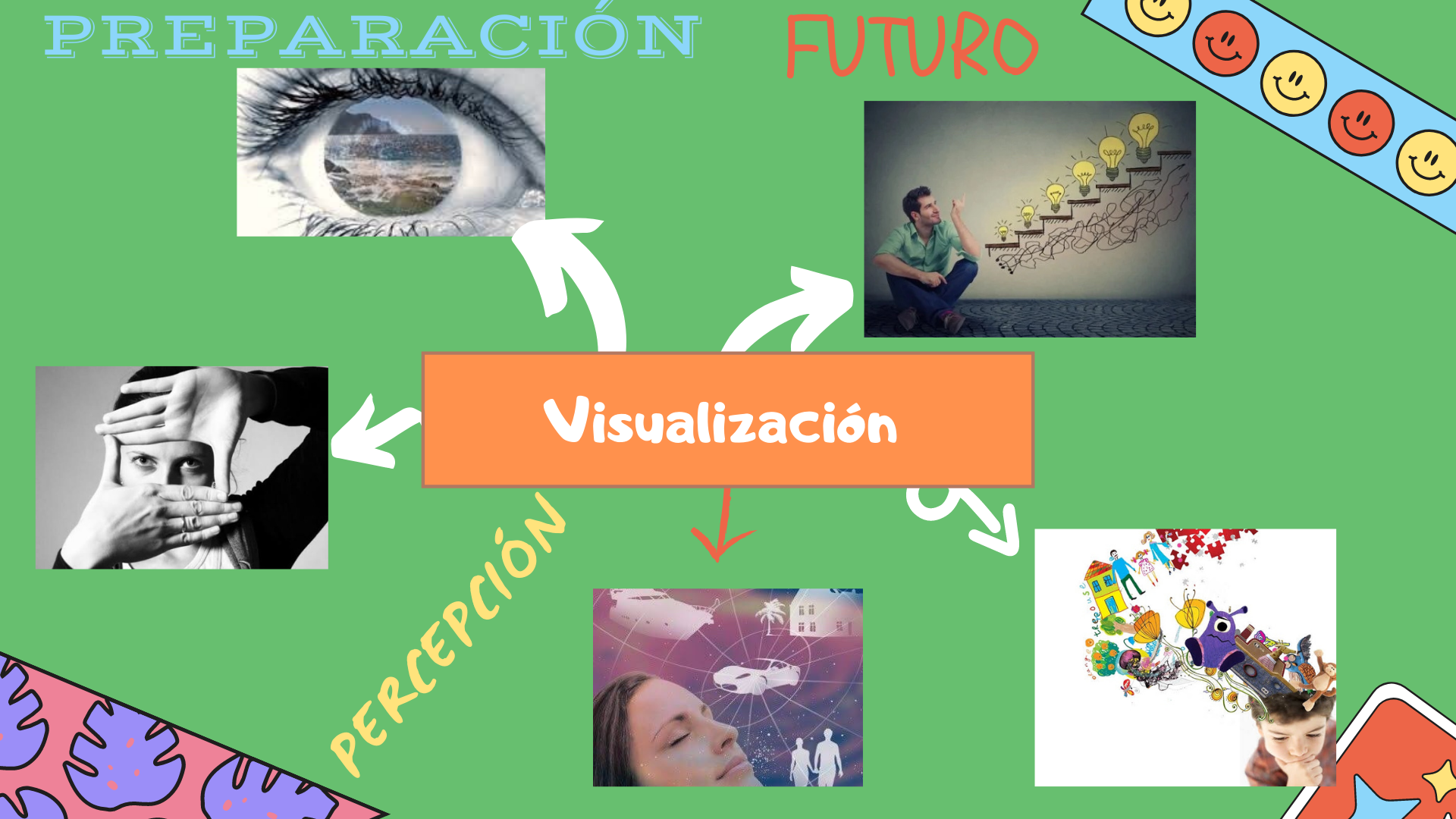